Copy Constructors
Copy constructor
A constructor creating an object by initializing it with an object of the same class created before.
Usage
     Initialize one object from another of the same class
     Copy an object to pass it as an argument to a function
     Copy an object to return it from a function
If a copy constructor is not defined in a class, the compiler itself defines one
If the class has pointer variables and some dynamic memory allocations, it must have a copy constructor
Copy Constructors
Copy constructor
Most common form of a copy constructor
     className (const className &obj) { 
         // body of constructor
    } //obj is a reference to an object being used to initialize another object
Examples
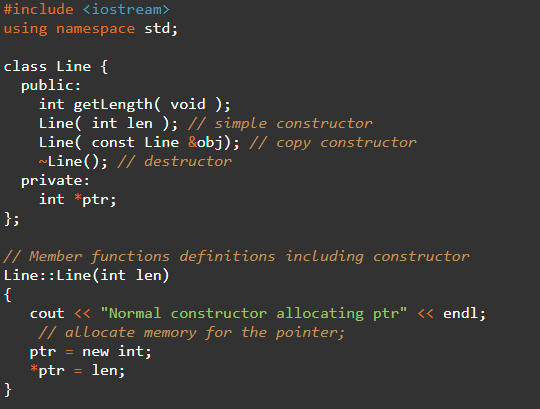 Copy Constructors
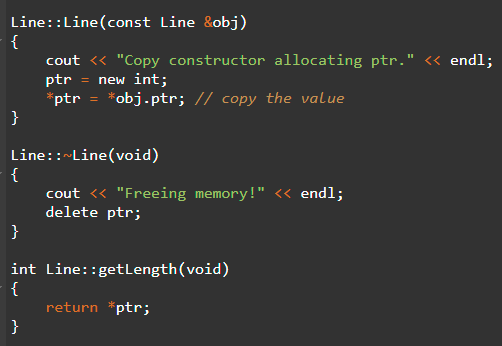 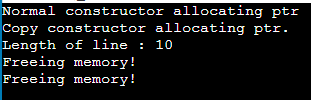 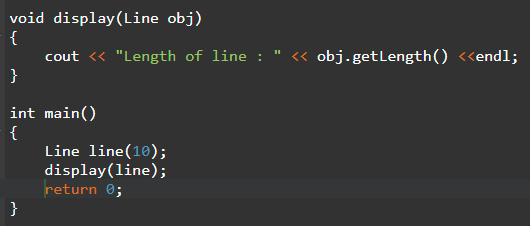 Copy Constructors
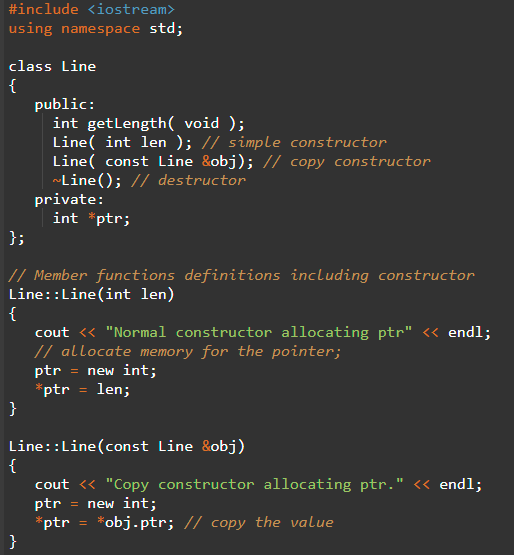 Copy Constructors
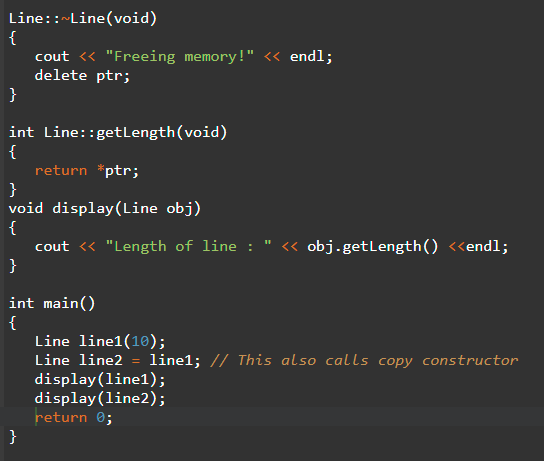 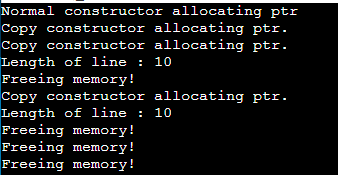